1
babapour - psychology department
بسم الله الرحمن الرحیم
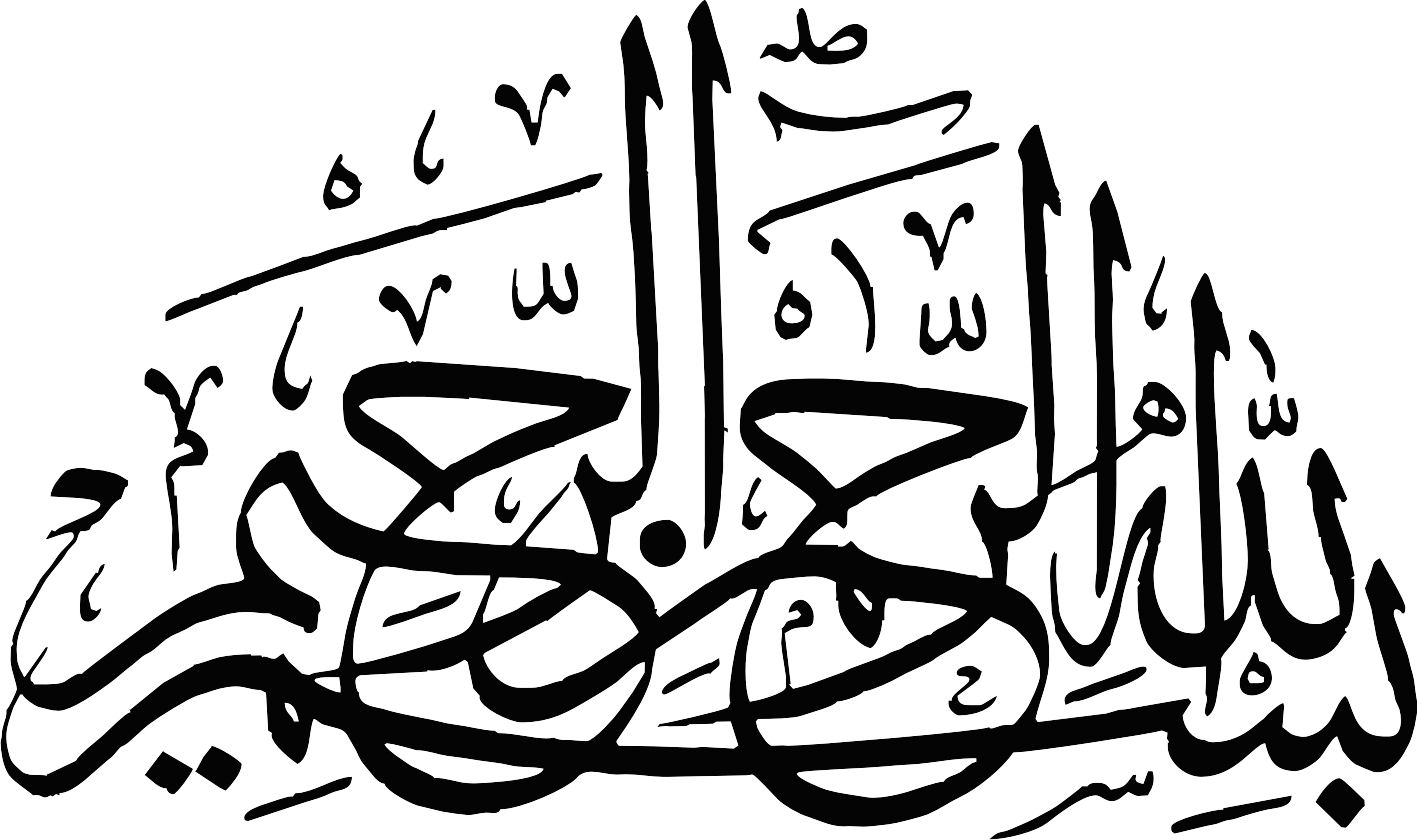 babapour - psychology department
2
اخلاق حرفه ای
babapour - psychology department
3
تعریف
اخلاق حرفه‌ای دربرگیرنده اصول، وظایف و استانداردهای رفتار فردی و سازمانی مورد انتظار از افراد حرفه‌ای در مشاغل گوناگون است. 
افراد شاغل در موقعیت‌های حرفه‌ای از مهارت‌ها و دانش خود برای انجام کار بهره می‌گیرند. این افراد قادر به قضاوت، اعمال مهارت‌ها و دانش و تصمیم‌گیری بر اساس دانش خود در شرایطی هستند که عموم جامعه به دلیل نداشتن این دانش و مهارت قادر به این کار نیستند. 
چگونگی استفاده از این دانش و مهارت در هنگام ارائه خدمات به جامعه یک مسئله اخلاقی و موضوع اخلاق حرفه‌ای است.
یکی از قدیمی‌ترین نمونه‌های اخلاق حرفه‌ای سوگندنامه بقراط است که امروزه نیز پزشکان برای تعهد به آن سوگند یاد می‌کنند.
babapour - psychology department
4
ارکان اخلاق حرفه ای
تعهد
تدبر
تخصص
تکامل
تعامل
تداوم
توکل
بهره وری
babapour - psychology department
5
صفات اخلاقی مورد انتظار کارکنان
babapour - psychology department
6
راهکارهای نهادینه کردن اخلاق حرفه ای در سازمانها
بکارگیری نیروی انسانی مقید به رعایت اخلاقیات و قانون در سازمانها

آموزش عملی اخلاق توسط افراد مقید و پایبند به رعایت اخلاقیات و قانون

تدوین منشور اخلاقی برای سازمانها
babapour - psychology department
7
دلایل عمده بروز رفتارهای غیراخلاقی و غیرقانونی
ناشناخته بودن رفتارهای اخلاقی و قانونی برای خلاف کاران
وجود فرصت های مناسب برای افراد جهت ارتکاب رفتارهای خلاف اخلاق و قانون
وجود فشارهایی از داخل و خارج سازمان که افراد را وادار به رفتارهای خلاف اخلاق و قانون می کند
وجود قوانین و مقررات، سیاستها و خط مشیهای غیرشفاف و تفسیر پذیر به گونه های مختلف در سطح خرد و کلان
babapour - psychology department
8
انواع فساد اداری و رفتارهای غیراخلاقی سازمانها
استفاده از اموال عمومی برای منافع شخصی
سوء استفاده از موقعیت و جایگاه اداری
رشوه گیری
پنهان کاری
هر گونه رد و بدل کردن منابع و امکانات برای انجام امور غیر قانونی در سازمانها

وجه مشترک تعاریف: هنجارشکنی (اخلاقی، مقرراتی، قانونی)
babapour - psychology department
9
آثار فساد اداری و رفتارهای غیر اخلاقی
كاهش بهره وري بهينه
كاهش كيفيت كار و كيفيت حيات شغلي
كاهش احساس تعهد به سازمان
كاهش مديريت اثربخش
كاهش مديريت زمان
افزايش فرسودگي شغلي
افزايش ترور شخصيت
افزايش شايعه
افزایش عوامل خطر
کاهش عوامل بازدارنده
babapour - psychology department
10
10 فرمان اخلاق حرفه ای در محل کار
همیشه به دنبال بهترین باشید (ارائه کیفیتی فراتر از استانداردهای موجود)
قابل اعتماد باشید (به انجام رساندن وظیفه ای که به شما محول شده است)
مودب و محترم باشید
مسئولیت پذیر باشید
صادق، صریح و شفاف باشید
شایسته باشید و پیوسته شایستگی خود را ارتقا دهید
همیشه اخلاق مدار باشید
شریف باشید و امانت دارانه عمل کنید
به اصل محرمانه بودن احترام بگذارید
الگوی خوبی باشید
babapour - psychology department
11
رعایت اخلاق حرفه ای در زندگی و محیط کار سرانجام تبدیل به سبک زندگی سالم فرد می شود.
babapour - psychology department
12
تعریف سبک زندگی
سبک زندگی عبارت است از علائق، عقاید، رفتارها، و جهت گیری های رفتاری شخص، گروه یا فرهنگ.
سبک‌های زندگی، الگوهایی از انتخابهای رفتاری از میان گزینه های مختلف هستند که بر اساس شرایط اقتصادی – اجتماعی و سهولتی که برای انسانها دارند، شکل می‌گیرند.
 سبک زندگی ترکیبی از عوامل ملموس و ناملموس است. عوامل ملموس مانند متغیرهای دموگرافیک مثل شغل، درآمد، وضعیت مسکن، موقعیت اجتماعی، ... و عوامل ناملموس در ارتباط با جنبه های عمدتاً روانشناختی و اجتماعی فرد است مانند ارزشها، ترجیحات، اهداف، ...
babapour - psychology department
13
عوامل مثبت مرتبط با سبک زندگی
الف - عوامل فردي:
حس توان مندي
مهارت هاي بین فردي موثر
مهارت حل مساله منطقی
مهارت مقابله سالم و موثر با مشکلات زندگی
خوش بینی و امید به آینده و وجود حس هدفمندي
وجود وابستگی هاي مذهبی
babapour - psychology department
14
ب - عوامل خانوادگی:
حس مسئولیت نسبت به خانواده
روابط خانوادگی گرم و مثبت
برخورداري از حمایت خانوادگی
babapour - psychology department
15
ج- عوامل اجتماعی
وجود شبکه حمایت اجتماعی قوي (دوستان ، همکاران و ...)
مشارکت در اجتماع
زندگی اجتماعی رضایت بخش
محیط کاري حمایتی و رضایت بخش
دسترسی به خدمات بهداشت روانی
babapour - psychology department
16
بیماری های مرتبط با سبک زندگی
چاقی
دیابت نوع 2
بیماری قلبی
افزایش فشار خون
سرطان
سکته
سیروز کبدی
افسردگی
اضطراب
اختلال خواب
babapour - psychology department
17
چرخ زندگی
babapour - psychology department
18
babapour - psychology department
19
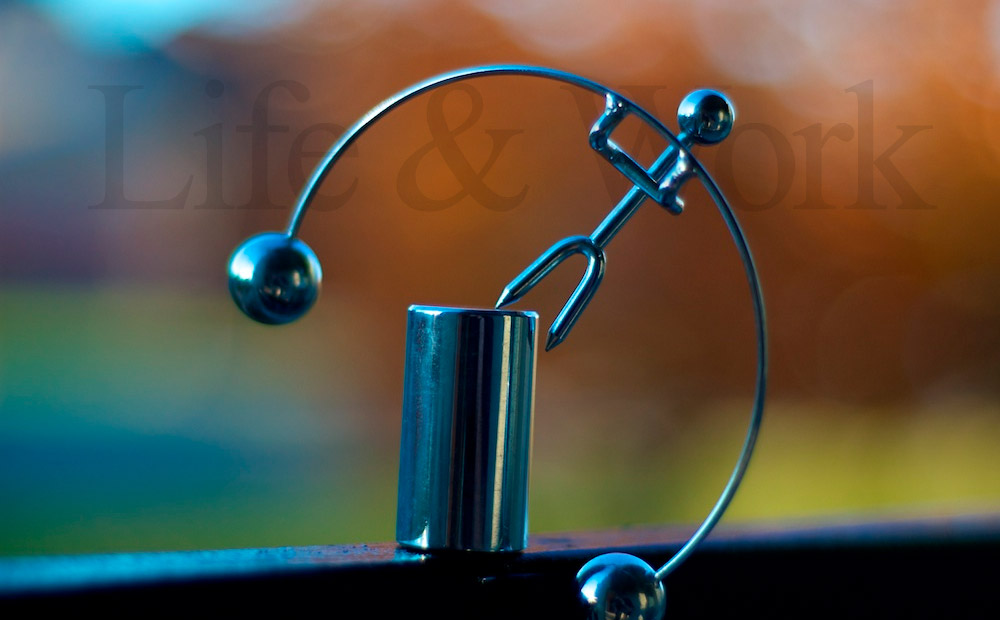 babapour - psychology department
20
babapour - psychology department
21
دامنه عوامل تأثیرگذار بر سبک زندگی و سلامت
babapour - psychology department
22
چالش های ترویج سبک زندگی سالم
داشتن آگاهی به تنهایی منجر به تغییر رفتار نمی شود.
استراتژیهای کوتاه مدت تأثیر محدودی دارد.
بسیج اجتماعی تأثیر تعیین کننده ای روی سبک زندگی دارد.
رسانه ها و افراد کلیدی نقش مؤثرتری دارند.
بکارگیری پیام های مؤثر، ضروری است.
اختصاص بودجه مناسب برای ترویج سبک زندگی سالم از اهمیت خاصی برخوردار است.
کاهش چالش های زندگی روزمره بویژه برای اقشار آسیب پذیر باید در اولویت باشد.
babapour - psychology department
23
وظیفه ما چیست؟
به عنوان  یک ...
مسئول
سیاستگذار
شهروند
معلم
مدیر
محقق
پدر
مادر
......
babapour - psychology department
24
مدل PERMA
1. Positive Emotion (P)
2. Engagement (E)
3. Positive Relationships (R)
4. Meaning (M)
5. Accomplishment/Achievement (A)
babapour - psychology department
25
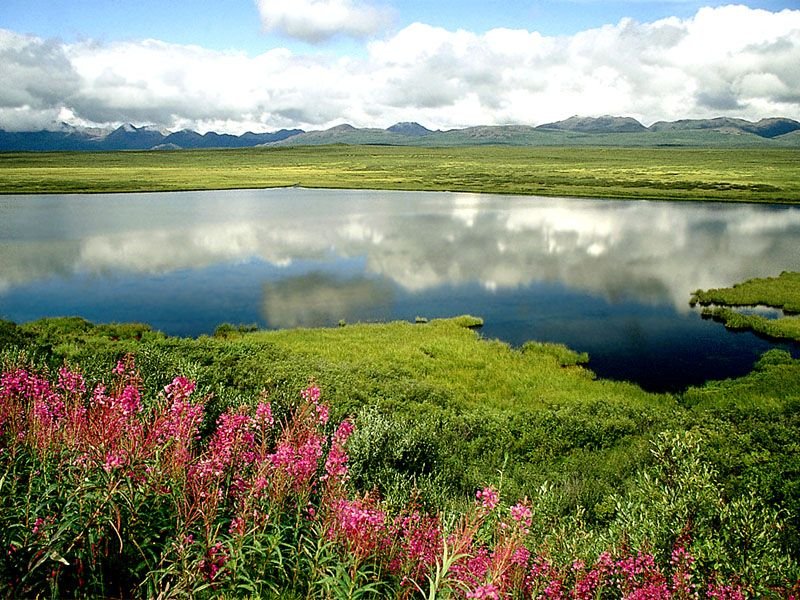 آسیب شناسی سبک زندگی
babapour - psychology department
26